Η ιστορία της Εκκλησίας και η μελέτη της
Χαρά Μακάρογλου
Γ΄2
4/10/2013
1
Θα μάθουμε!
Το περιεχόμενο του όρου << Εκκλησία>>
Τη σημασία που έχει η γνώση της ιστορίας της Εκκλησίας
Τον τρόπο μελέτης της ιστορίας της Εκκλησίας
2
4/10/2013
Το περιεχόμενο του όρου  <<Εκκλησίας>>
Η λέξη Εκκλησία  είναι σύνθετη από το εκ-καλώ που σημαίνει προσκαλώ. Χρησιμοποιήθηκε όμως από τους χριστιανούς για τη συμμετοχή τους στη Θεία Ευχαριστία. Ο σκοπός όμως της Εκκλησίας είναι η προσωπική συνάντηση και η ένωση του κάθε βαπτισμένου με το Χριστό.
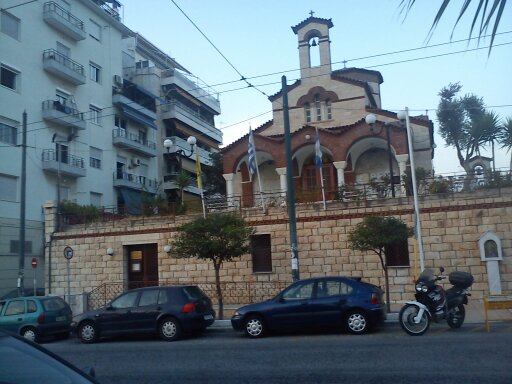 3
4/10/2013
Τη σημασία που έχει η γνώση της ιστορίας της Εκκλησίας
Η πορεία της Εκκλησίας μέσα στην Ιστορία και η προσφορά της στην πνευματική ιστορία και στον πολιτισμό είναι σημαντική αφού μεταμορφώνουν τη γενικότερη ανθρώπινη ιστορία.
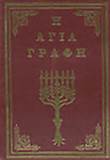 4
4/10/2013
Τον τρόπο μελέτης της ιστορίας της Εκκλησίας
Η μελέτη της Εκκλησιαστικής ιστορίας γίνεται από τις αρχαιολογικές πήγες που ανακάλυψε και από τα κείμενα των  εκκλησιαστικών συγγραφέων και πατέρων της Εκκλησίας. Όμως για τη σωστή μελέτη της απαιτείται η αντικειμενικότητα και η αμεροληψία.
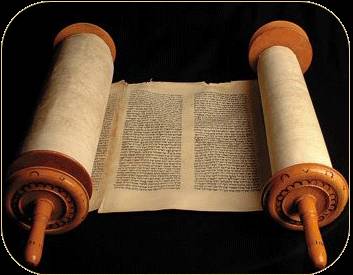 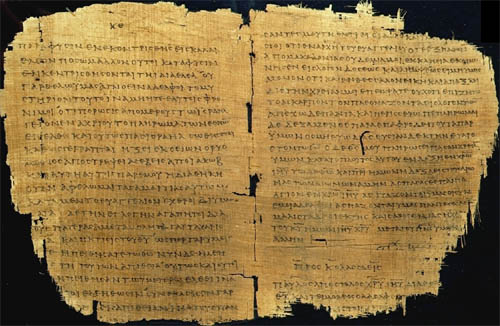 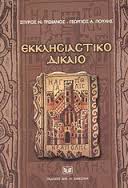 5
4/10/2013
ΤΕΛΟΣ
ΧΑΡΑ ΜΑΚΑΡΟΓΛΟΥ
Γ΄2

                                                                  
Πηγές : Σχολικό βιβλίο
Εικόνες  Google
6
4/10/2013